Doprinos twist-3 fragmentacijskih funkcija asimetriji jednog spina u SIDIS procesima
Matija Gašparlin

Mentor: doc. Dr. sc. Sanjin Benić
DIS procesi
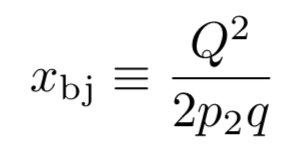 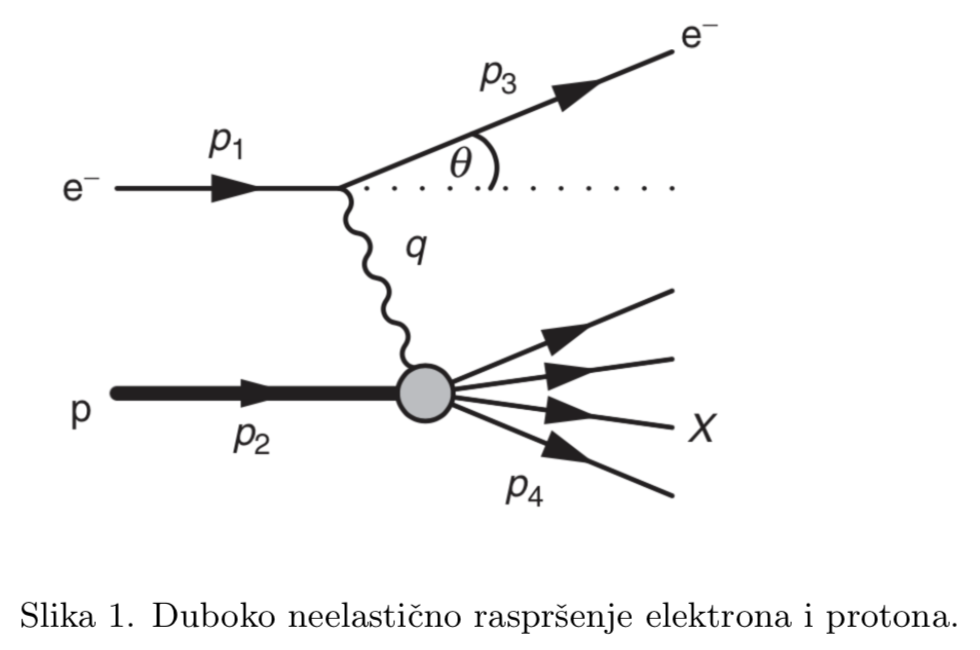 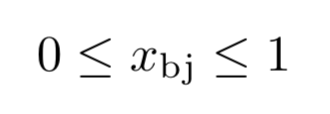 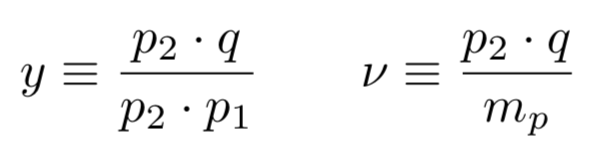 Najopćenitiji Lorentz invarijantni izraz za diferencijalni udarni presjek DIS procesa:Strukturne funkcije imaju zanemarivu ovisnost o        te za velike vrijednostizadovoljavaju Callan-Gross relaciju:
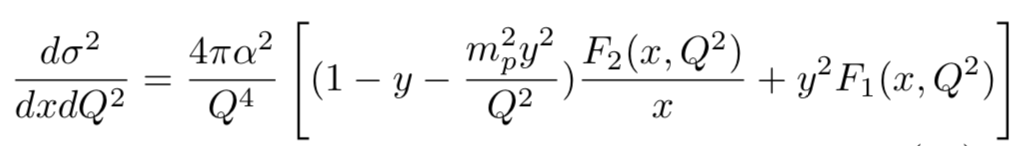 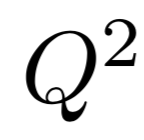 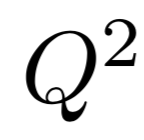 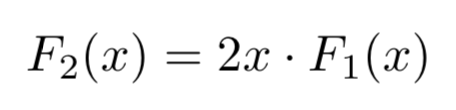 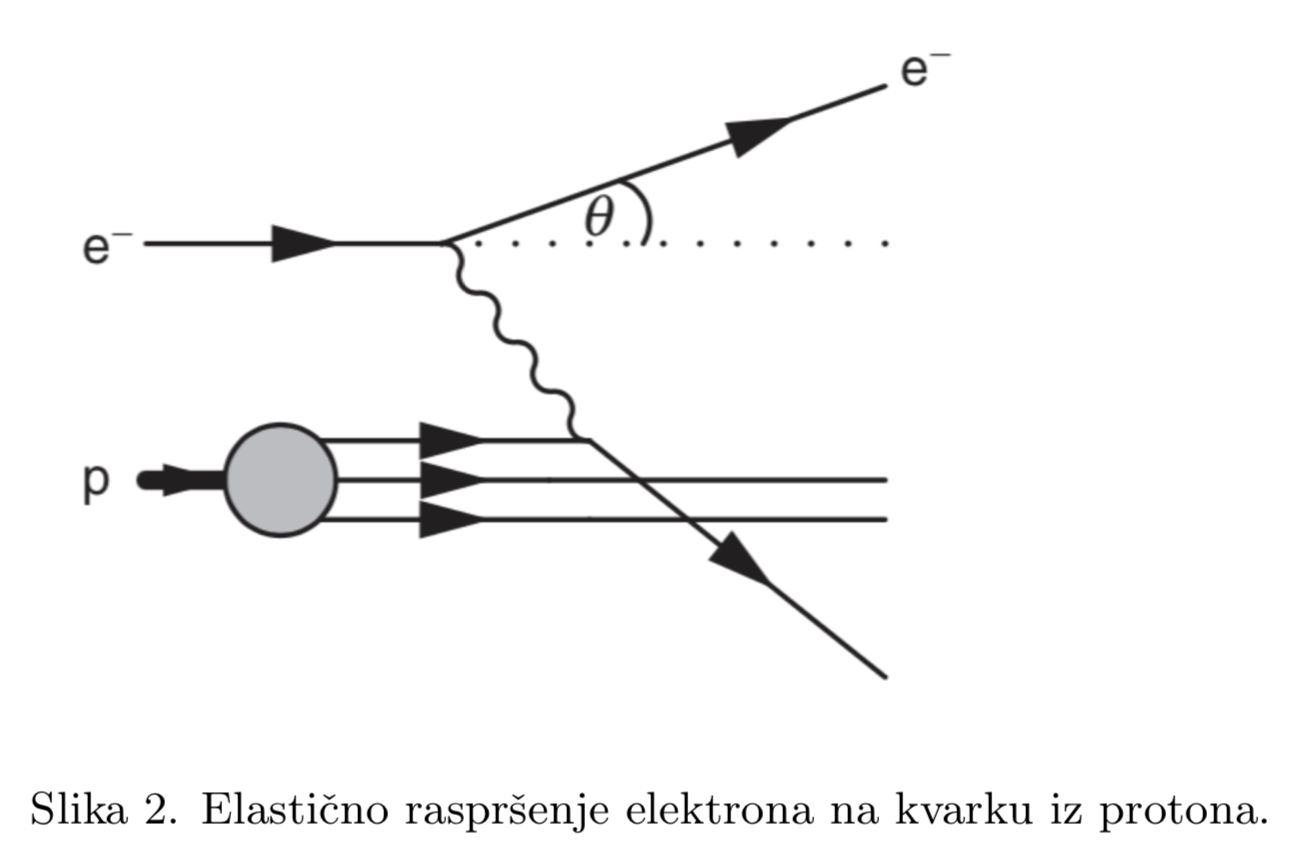 Feynmanov kvark-parton model
Za veliku energiju protona, možemo zanemariti njegovu masu te komponente impulsa pogođenog kvarka okomite na smjer gibanja
U Feynmanovom modelu Bjorkenov x označava udio impulsa protona kojeg nosi kvark koji sudjeluje u elastičnom sudaru s elektronom.
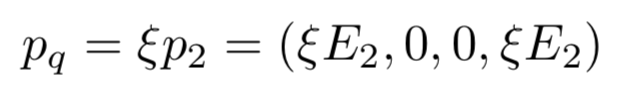 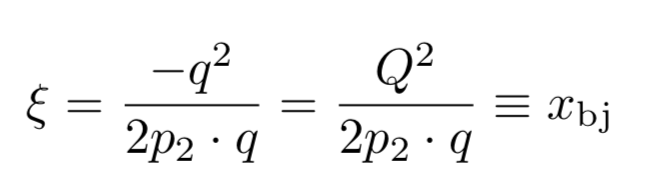 Partonske distribucijske funkcije
Raspodjela impulsa unutar protona opisana je partonskim distribucijskim funkcijama
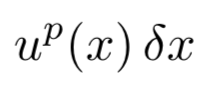 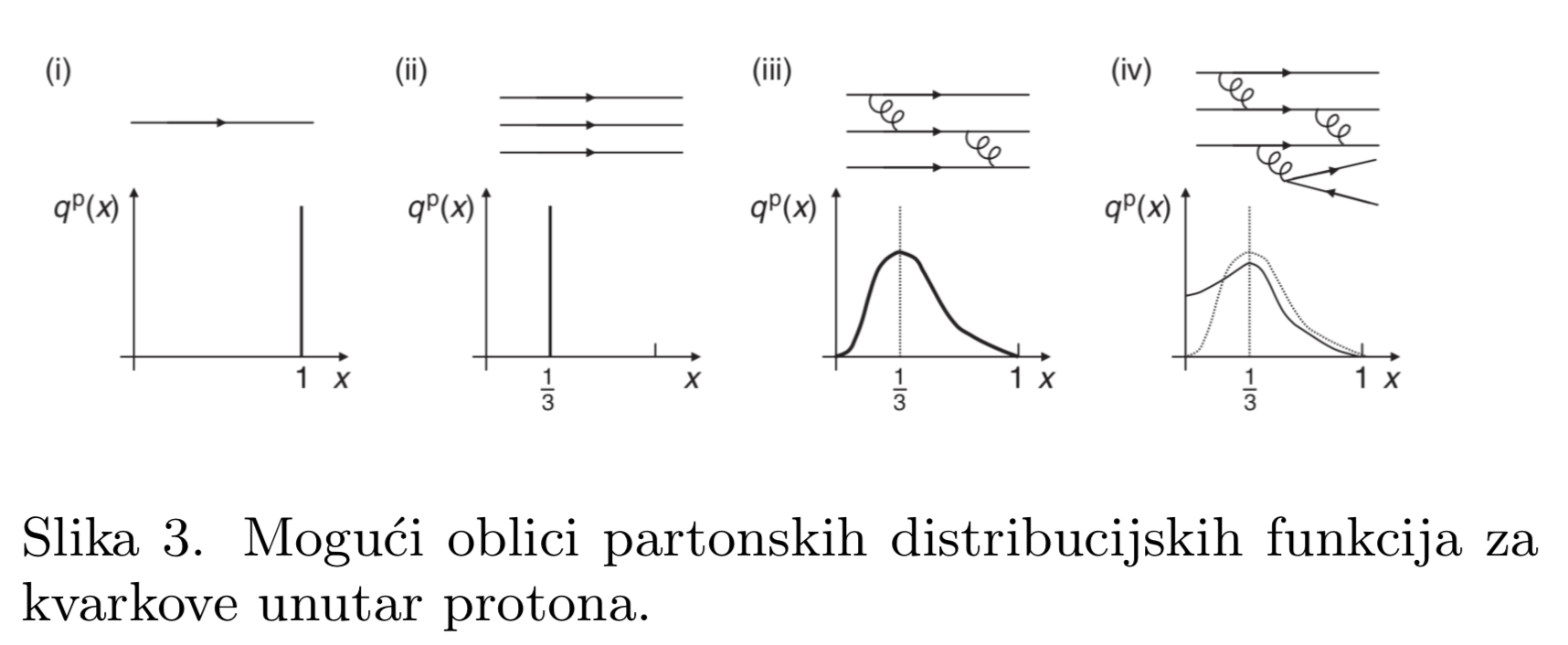 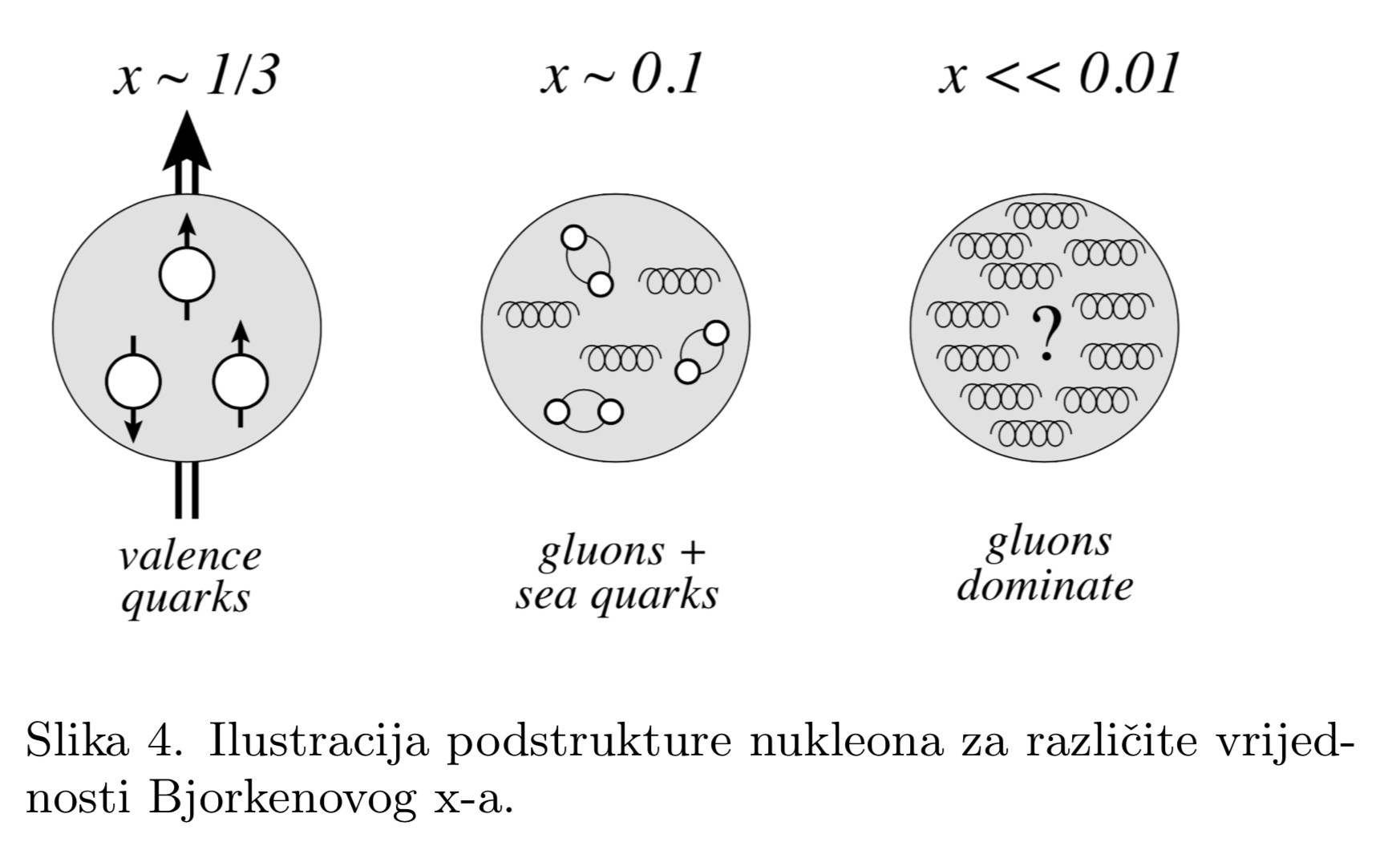 Feynmanovo rješenje za udarni presjek DIS procesa u partonskom modelu:






Strukturne funkcije unutar partonskog modela:
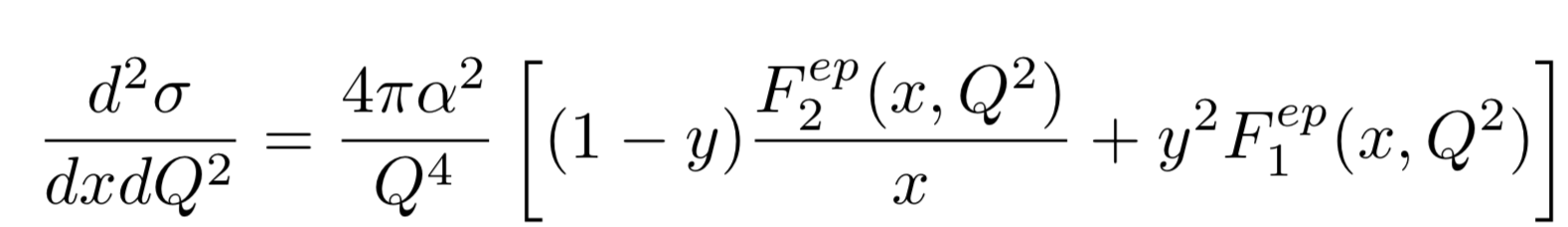 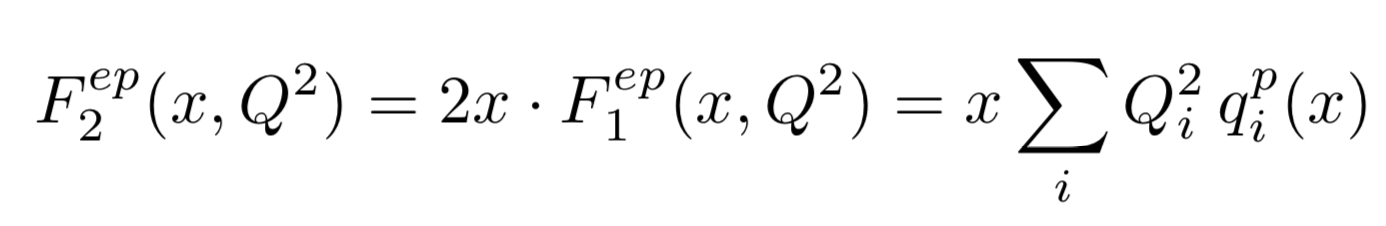 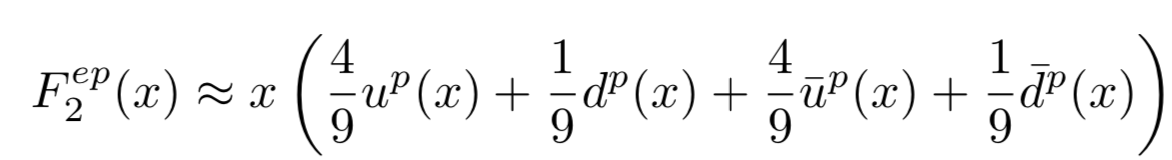 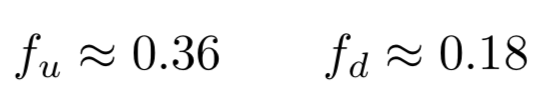 SIDIS procesi
Polu-inkluzivni DIS procesi su oni u kojima detektiramo hadron u konačnom stanju.
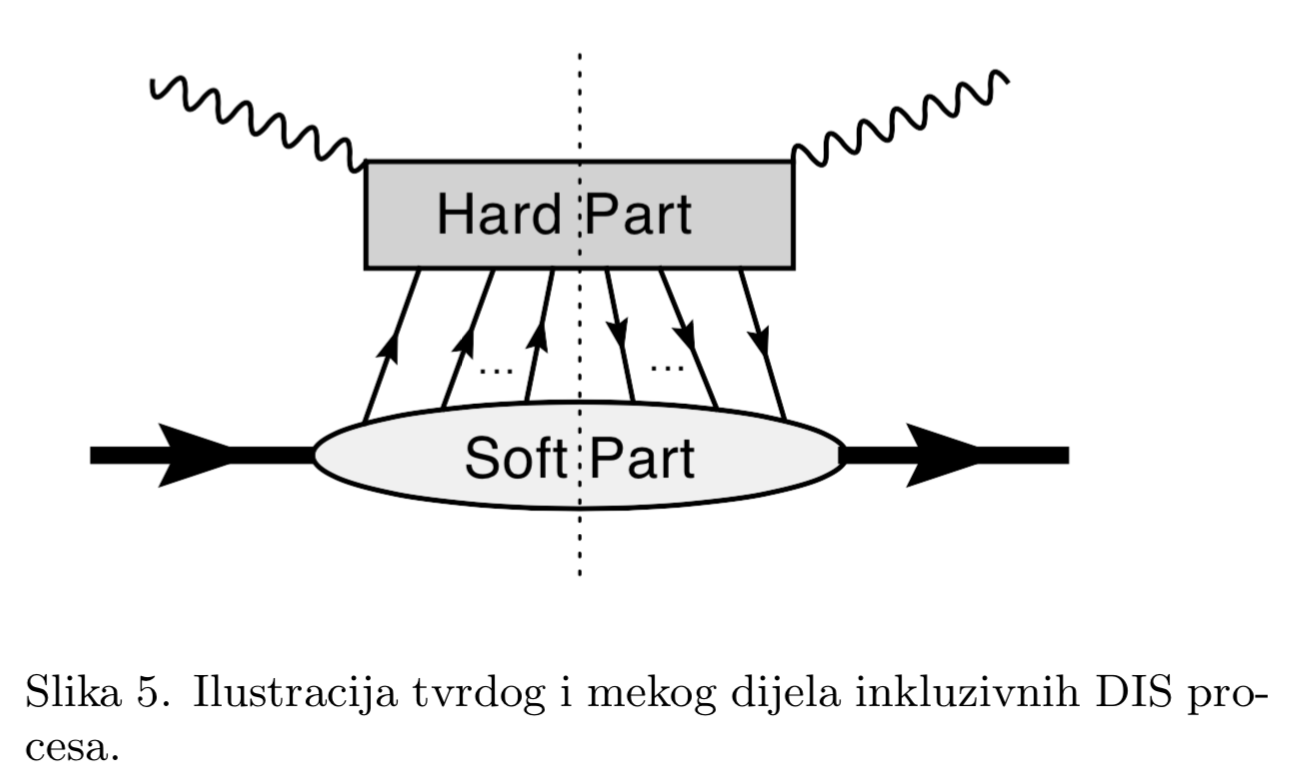 Twist
Diferencijalni udarni presjek DIS procesa možemo rastaviti na leptonski i hadronski tenzor:
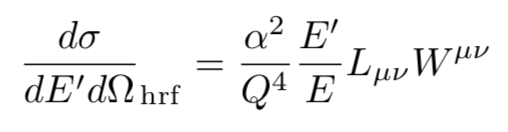 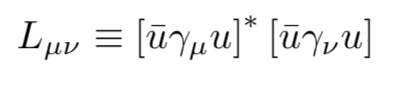 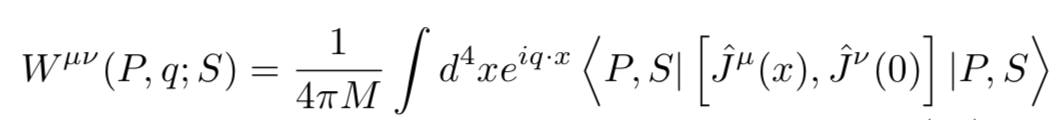 Dimenzionalna analiza općenitog matričnog elementa:










Twist možemo shvatiti kao doprinos koji stoji uz faktor             te je on twista:
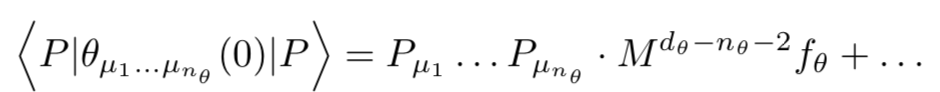 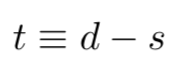 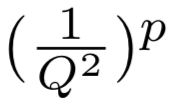 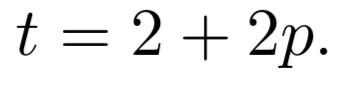 SSA
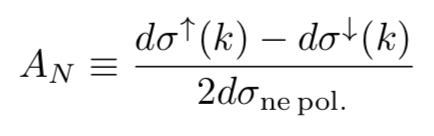 Twist-3 fragmentacijske funkcije
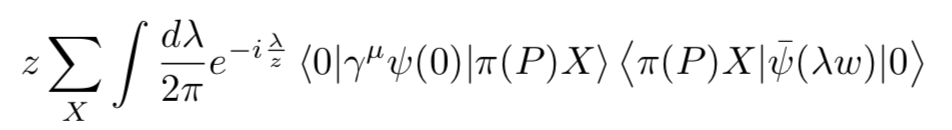 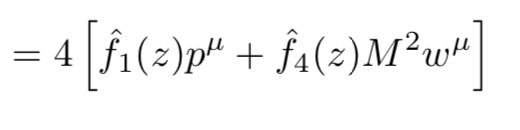 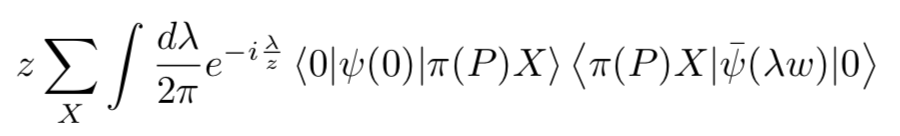 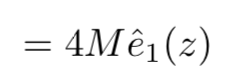 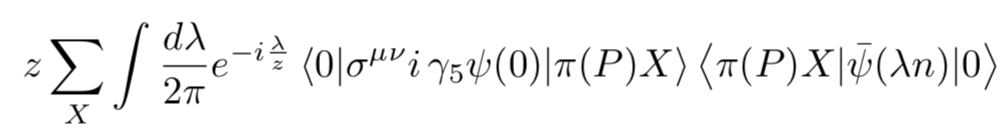 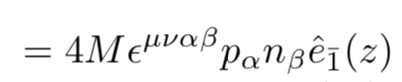 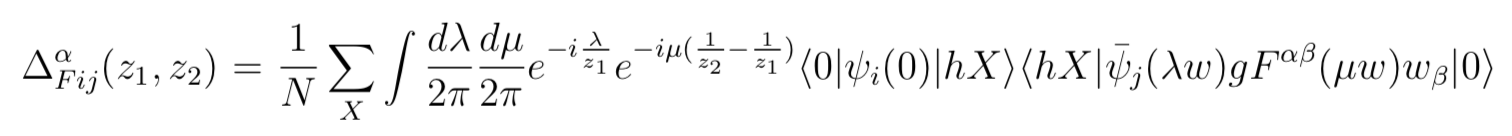 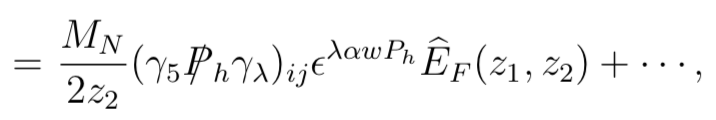 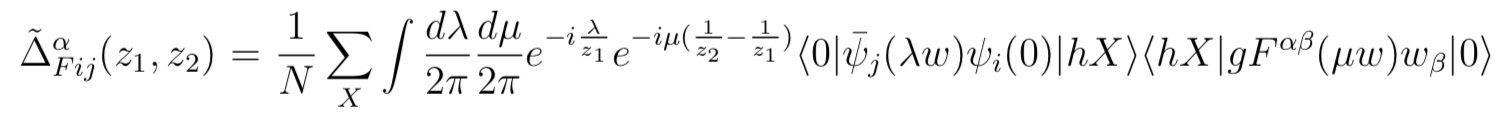 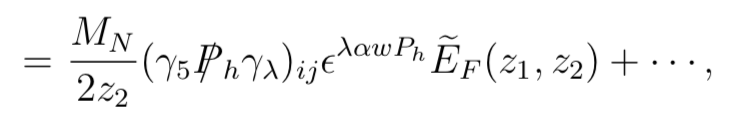 Hadronski tenzor
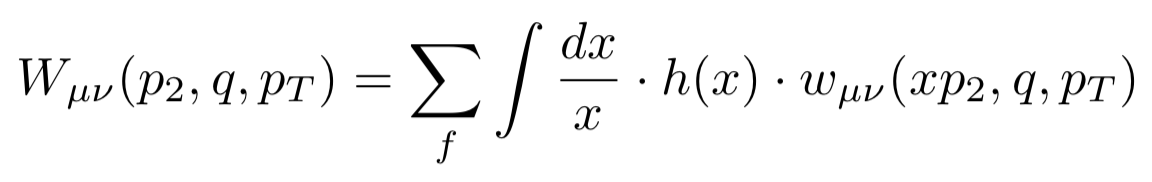 Zbrajamo doprinose svih dijagrama:
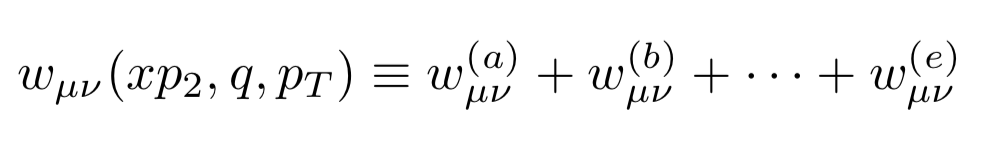 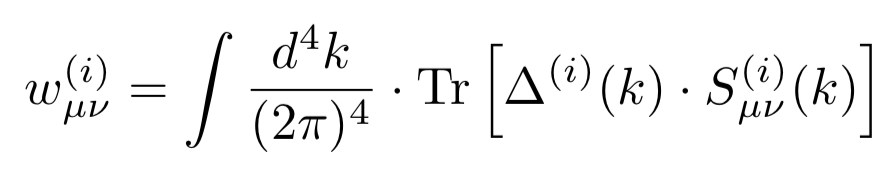 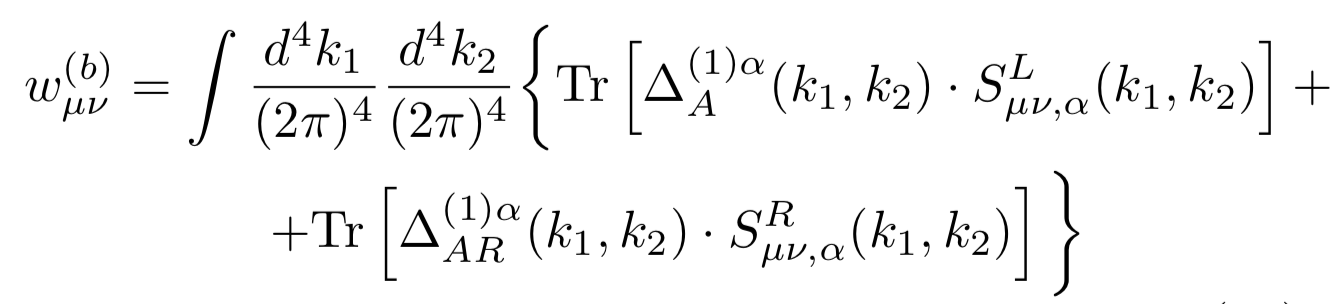 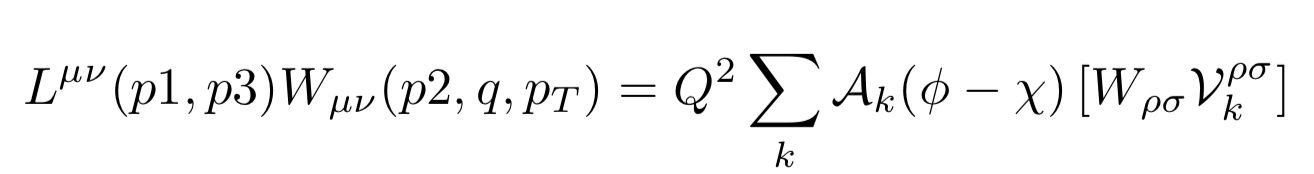 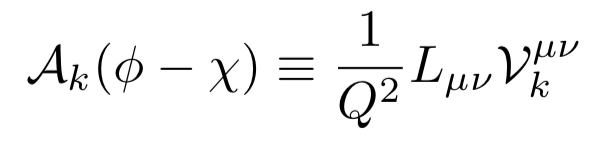 Strukturne funkcije imaju ovisnost o azimutalnom kutu!
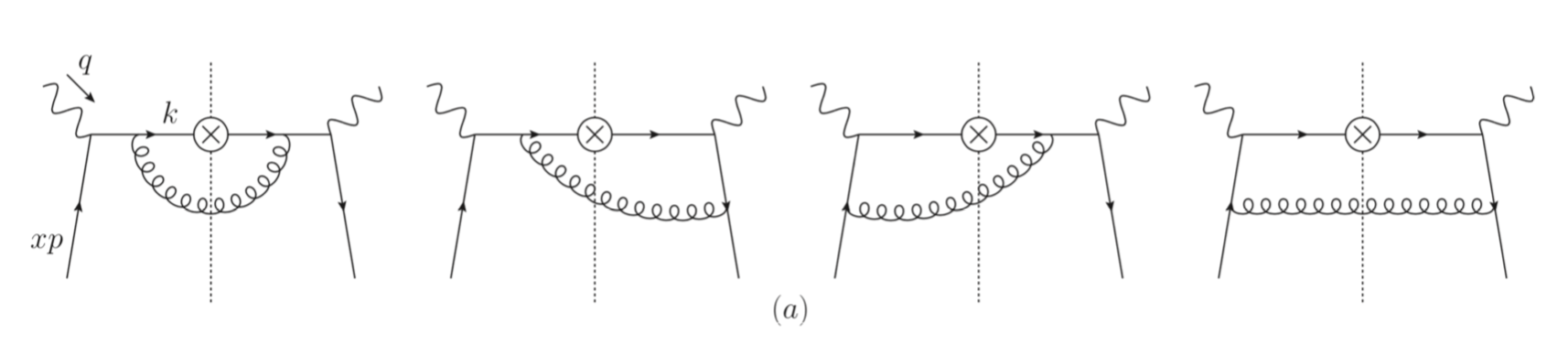 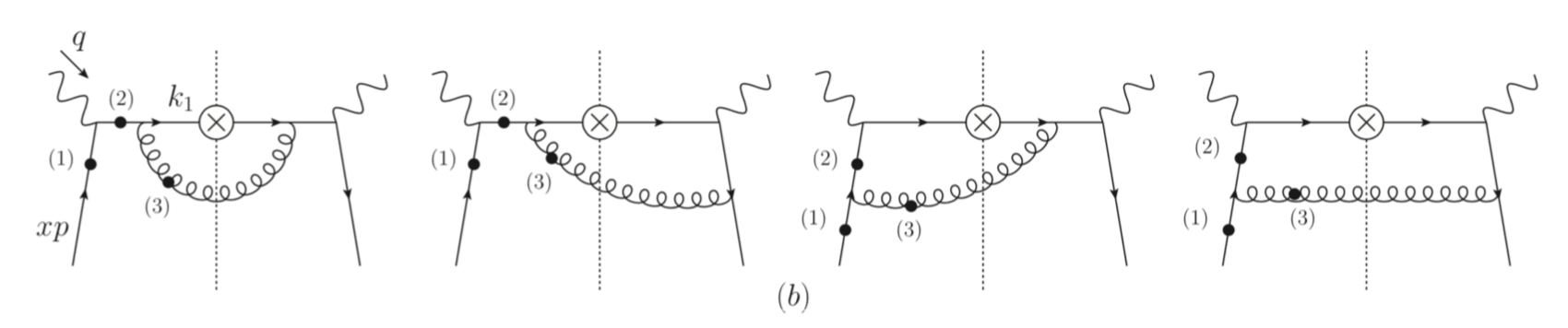 Crne točkice označavaju mjesto gdje dolazi gluon.
Konačni izraz za polarizirani diferencijalni udarni presjek SIDIS procesa sa twist-3 doprinosima:
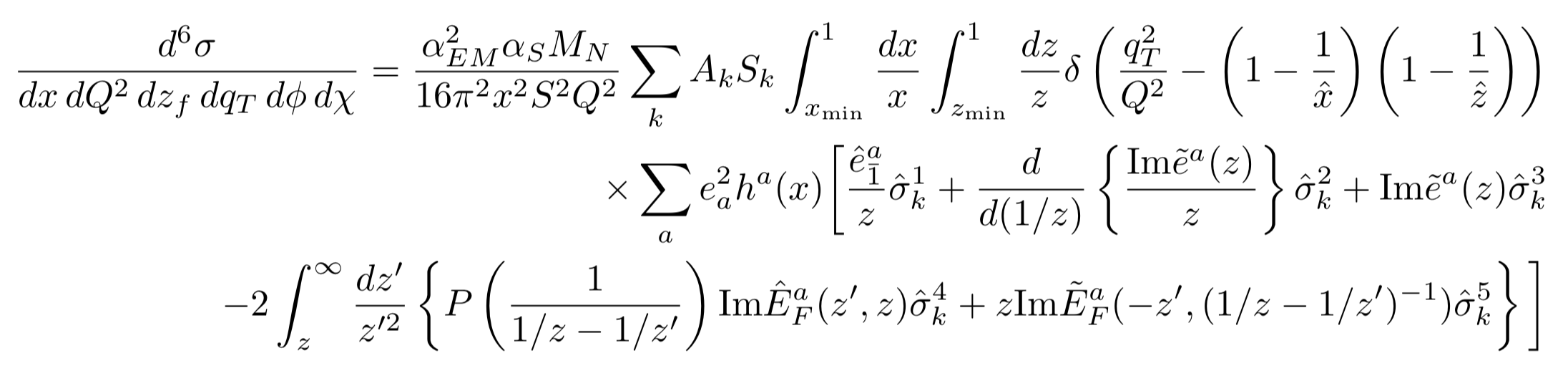 Neki od tvrdih partonskih udarnih presjeka:
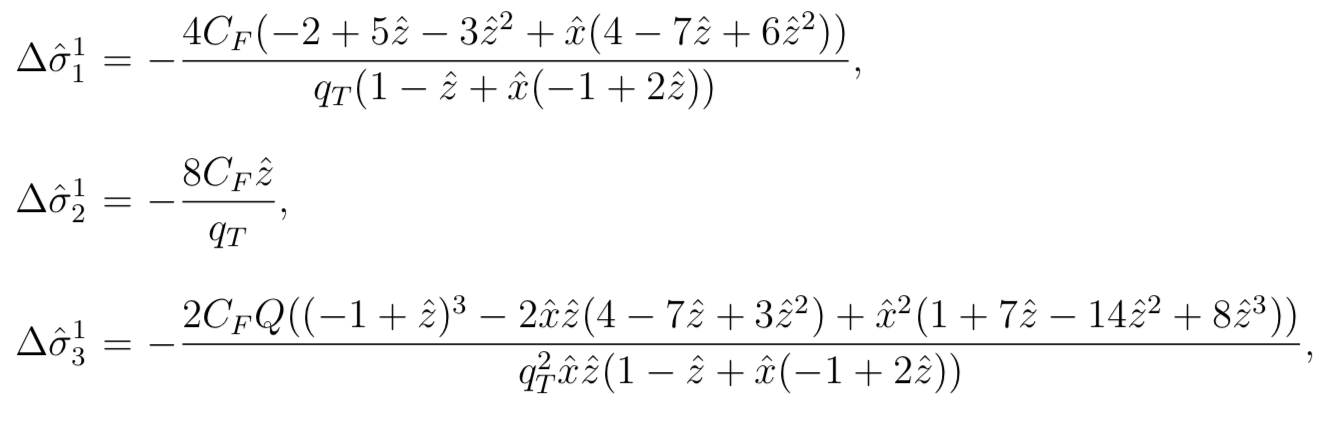